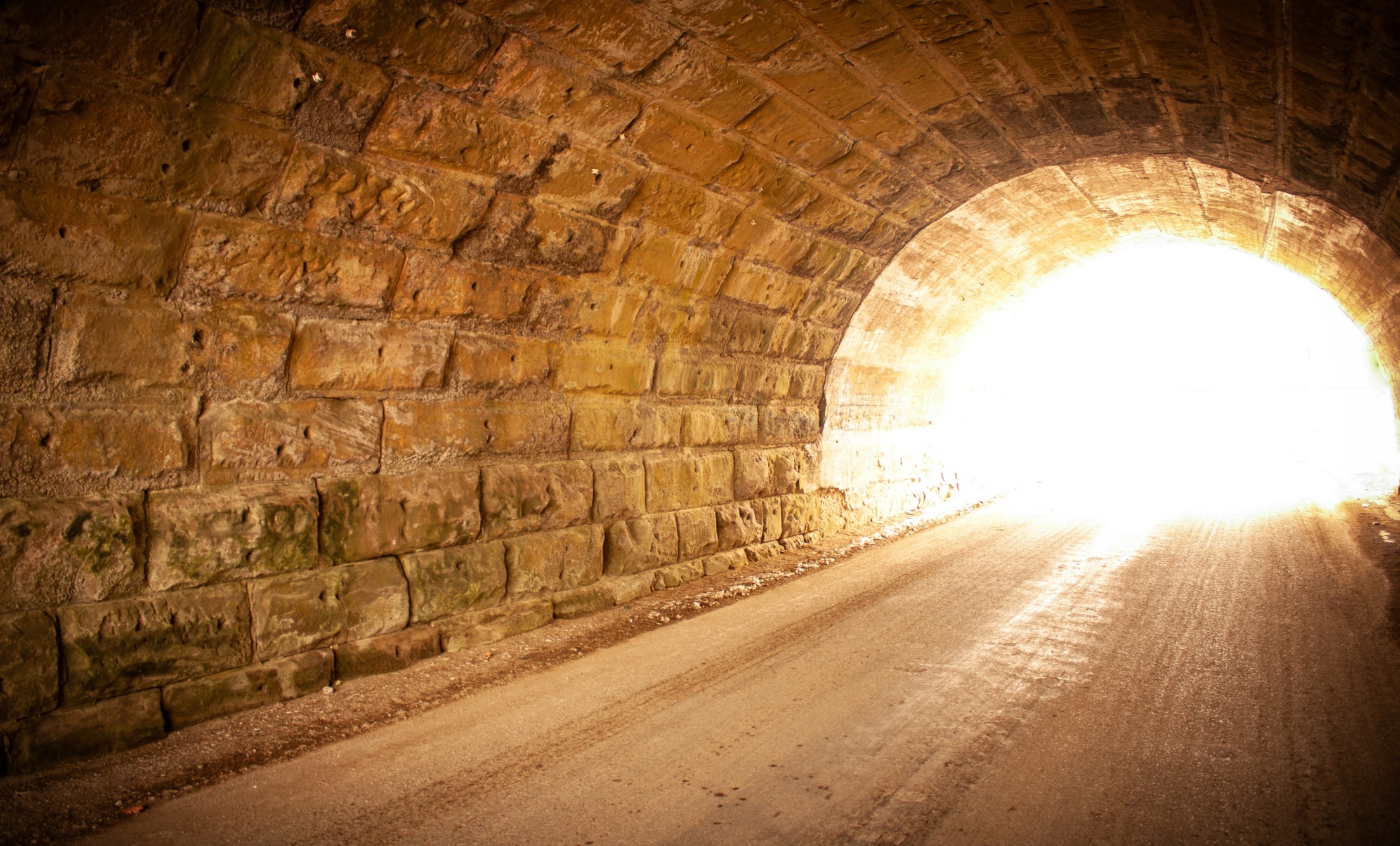 Situación socioeconómica de Aragón
10 de julio de 2020
Informe sobre la situación económica y social 
de Aragón en 2020
María Dolores Gadea Rivas 
Presidenta de la Comisión de Economía del CESA
Evolución del PIB
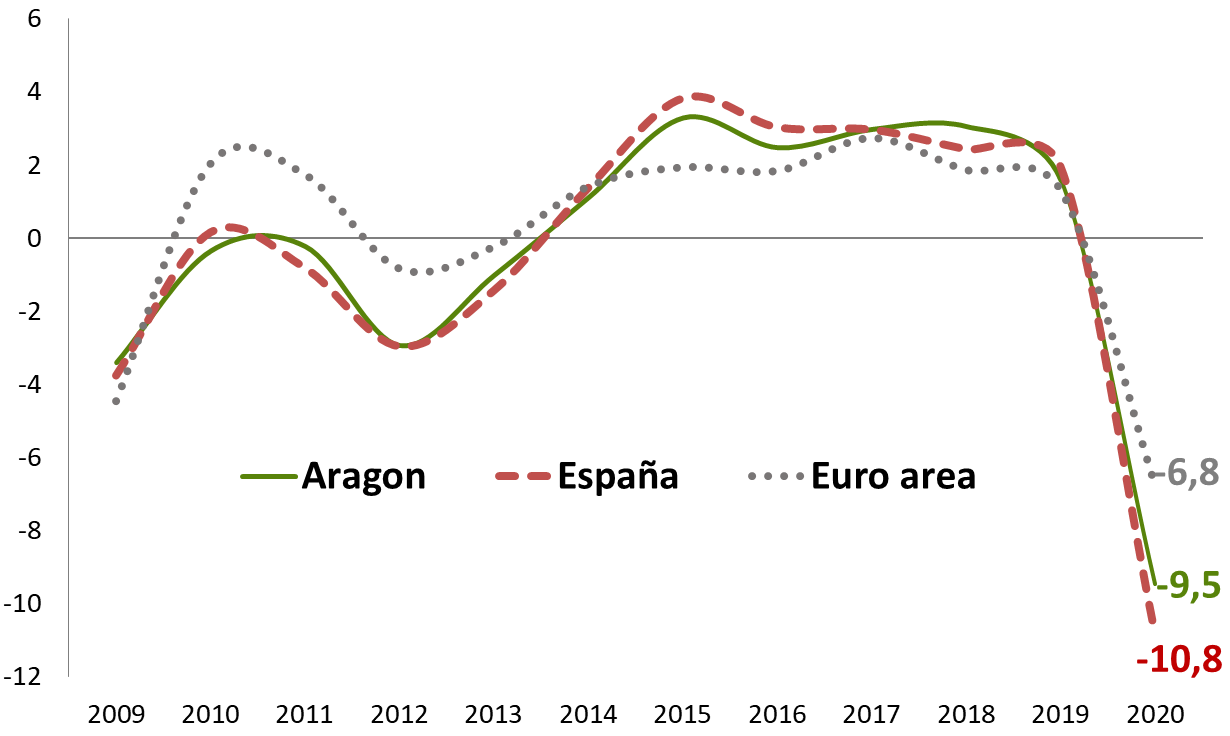 Unidad: Tasa de variación interanual (%)	Fuente:  EUROSTAT.INE. IAEST
Informe Aragón 2020
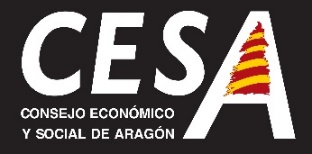 Evolución del PIB 
Año 2020
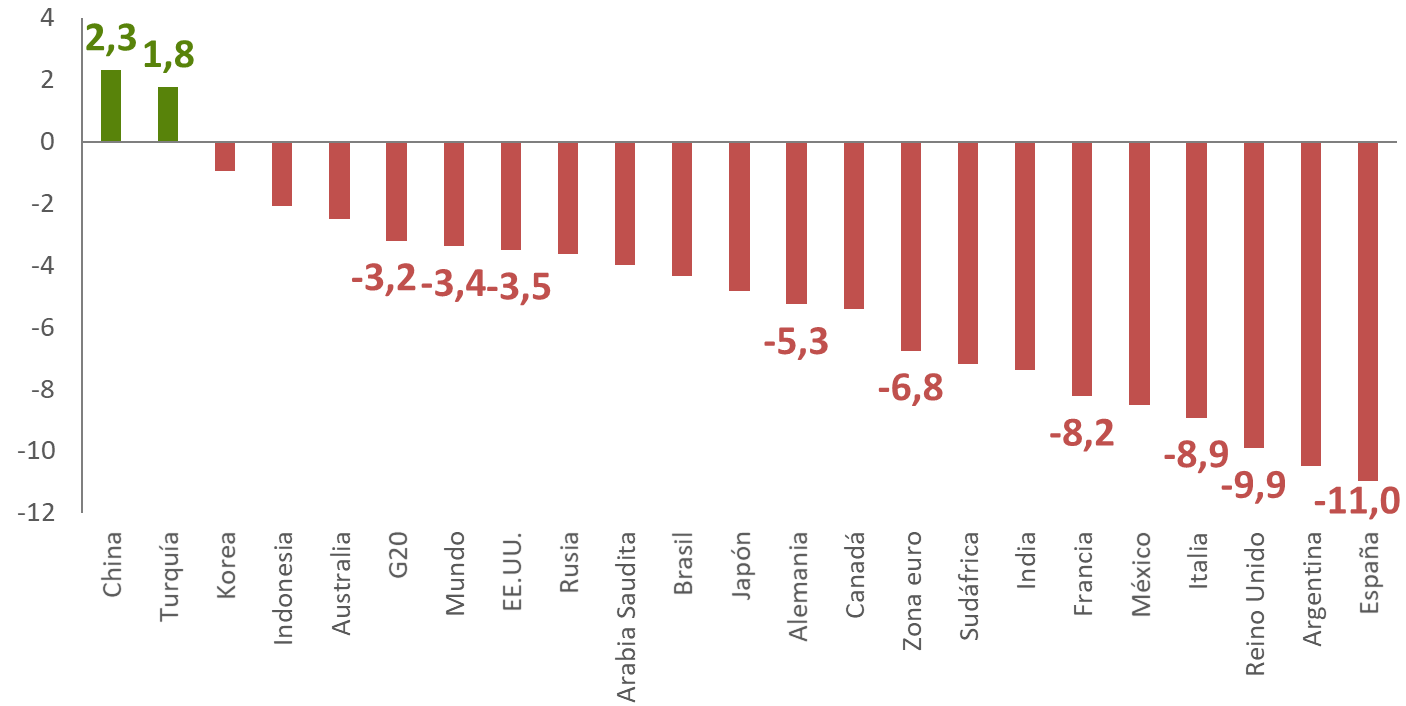 Unidad: Tasa de variación interanual (%) 	    Fuente:  FMI
Informe Aragón 2020
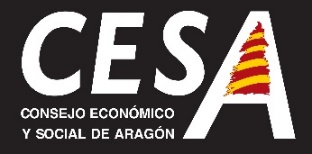 Evolución del VAB por sectores. Aragón
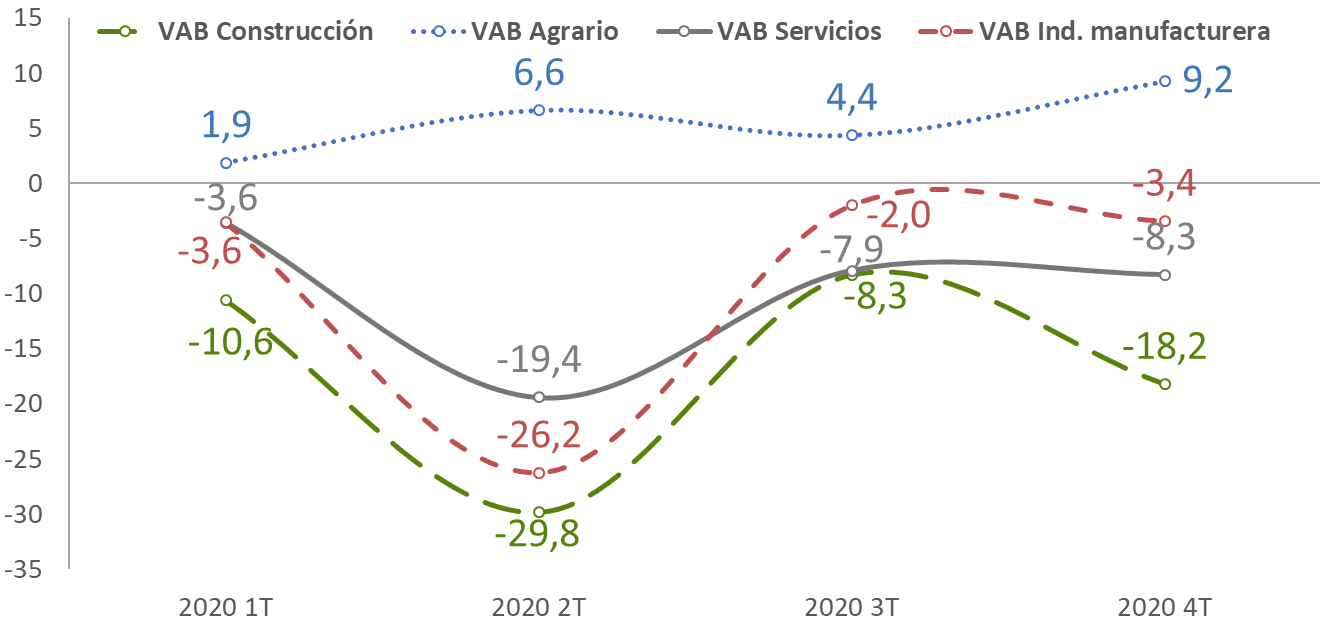 Unidad: Tasa de variación interanual (%)							Fuente: IAEST
Informe Aragón 2020
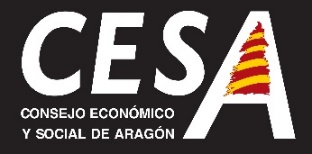 Evolución de la demanda interna (%)
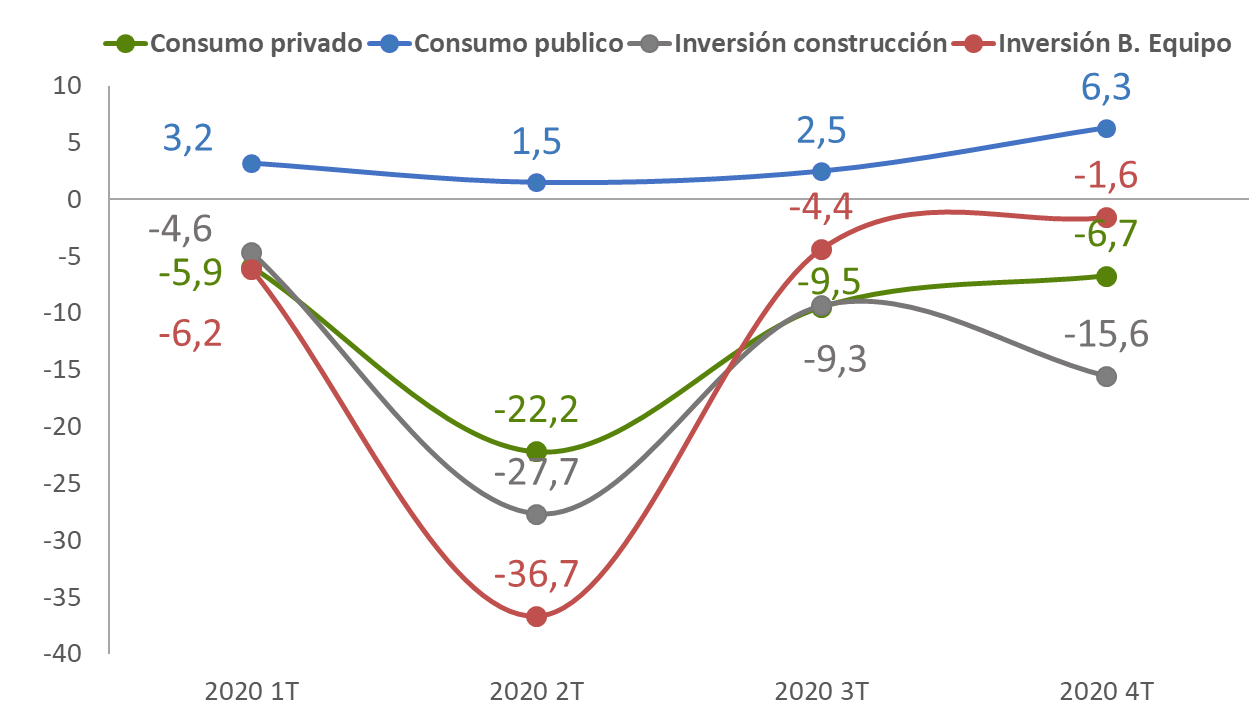 Unidad: Tasa de variación interanual 								Fuente: IAEST
Informe Aragón 2020
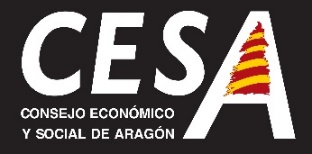 Evolución sector exterior (%). Bienes y Servicios
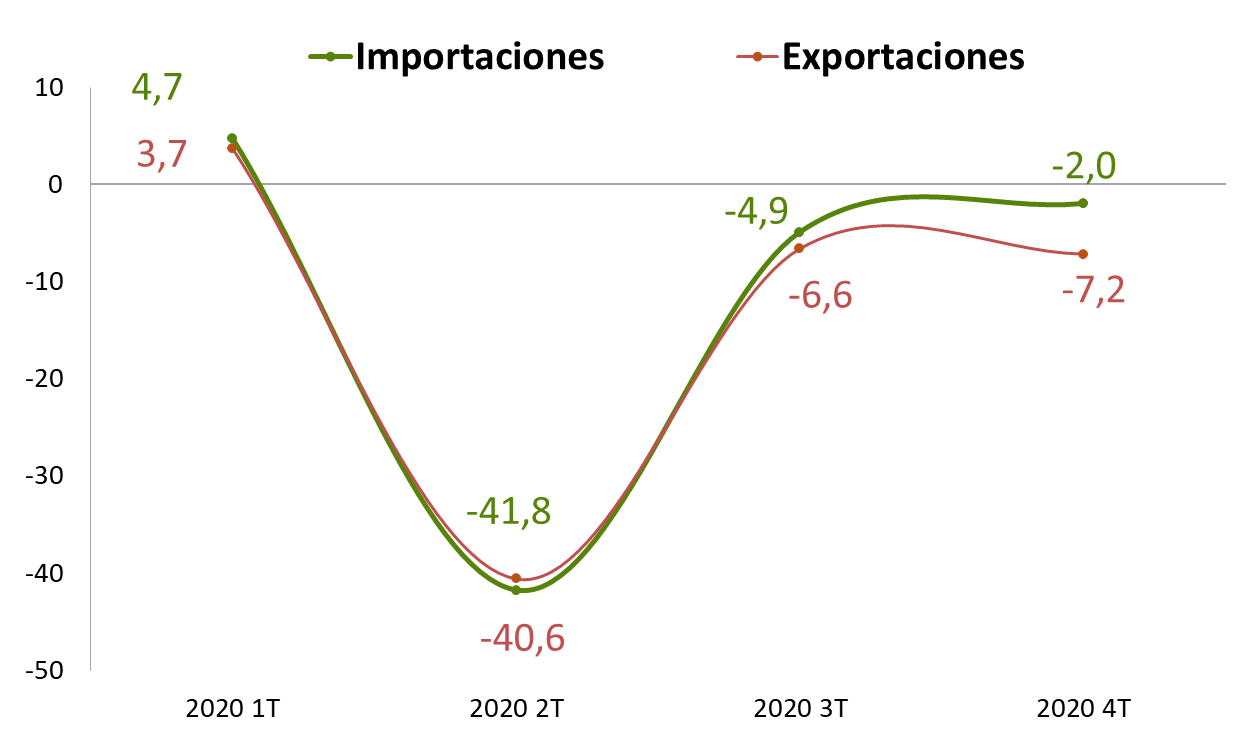 Unidad: Tasa de variación interanual (%) 	Fuente: IAEST
Informe Aragón 2020
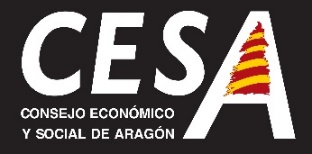 Evolución comercio exterior. Mercancías
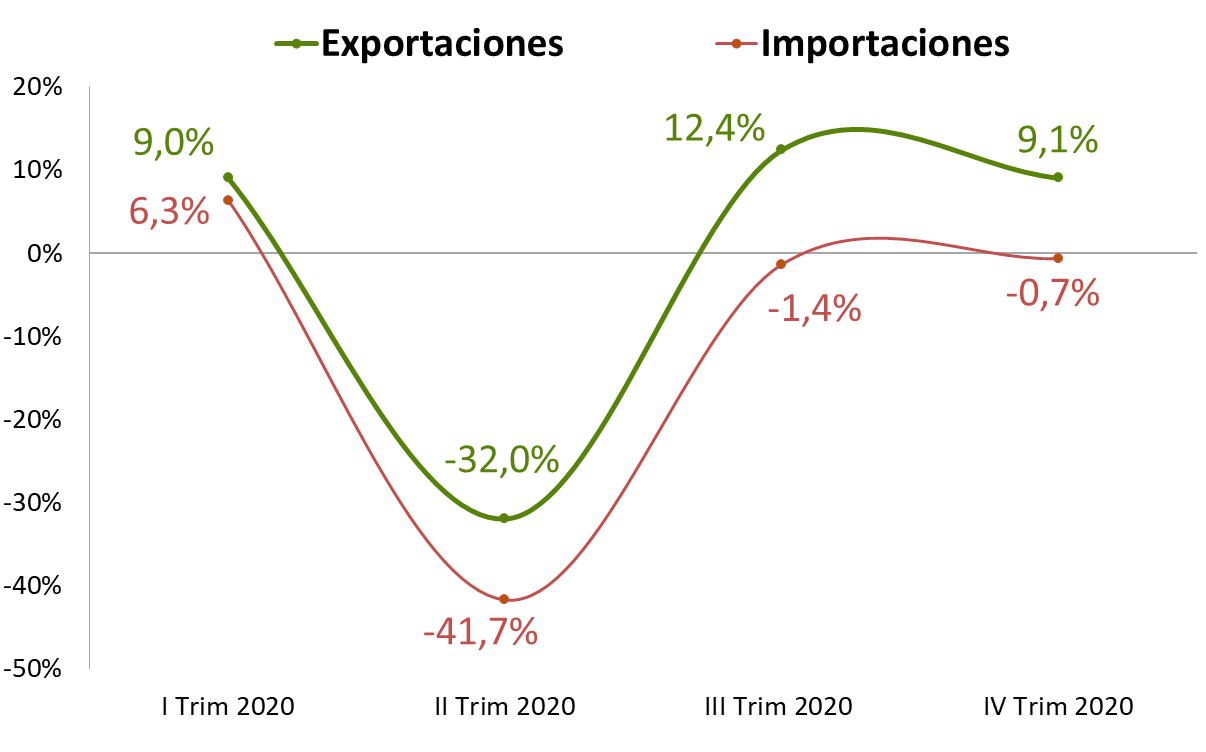 Unidad: Tasa de variación interanual (%) 	Fuente: DATACOMEX
Informe Aragón 2020
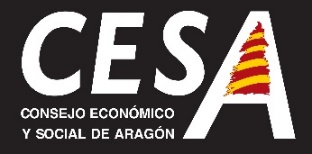 Sector agrario 
Producción Final Agraria
ARAGÓN                                        		ESPAÑA
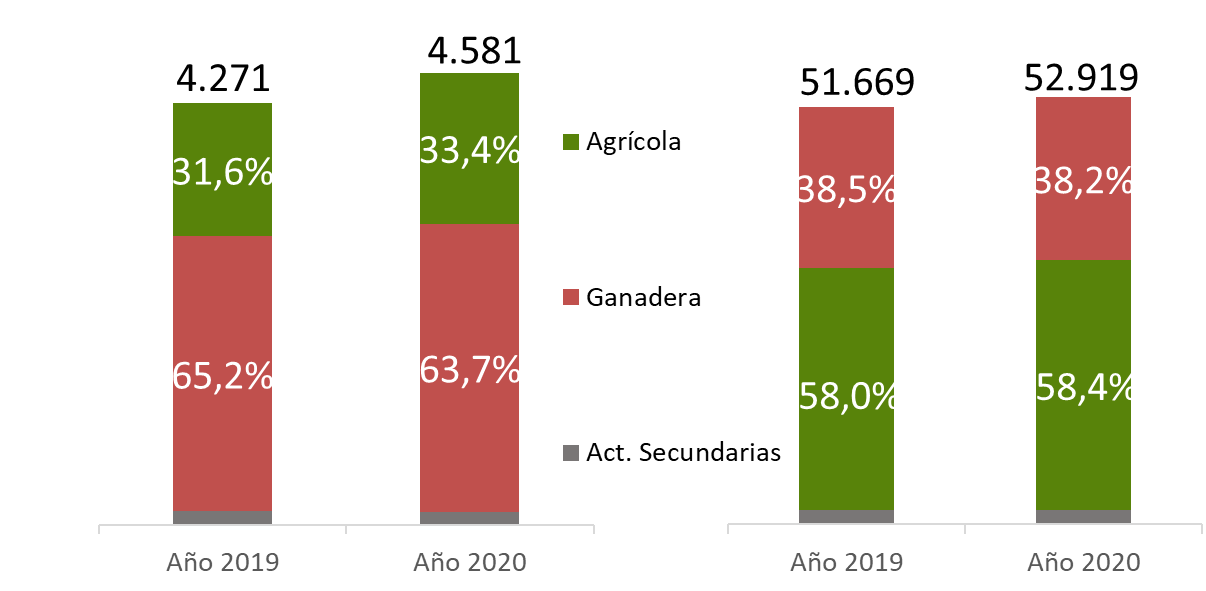 Unidades: Millones de euros y peso sobre el total (%) 	     
Fuente: Departamento de Agricultura, Ganadería y Medio Ambiente
Informe Aragón 2020
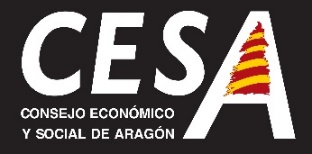 Sector industrial
Índice de producción industrial (%). Año 2020
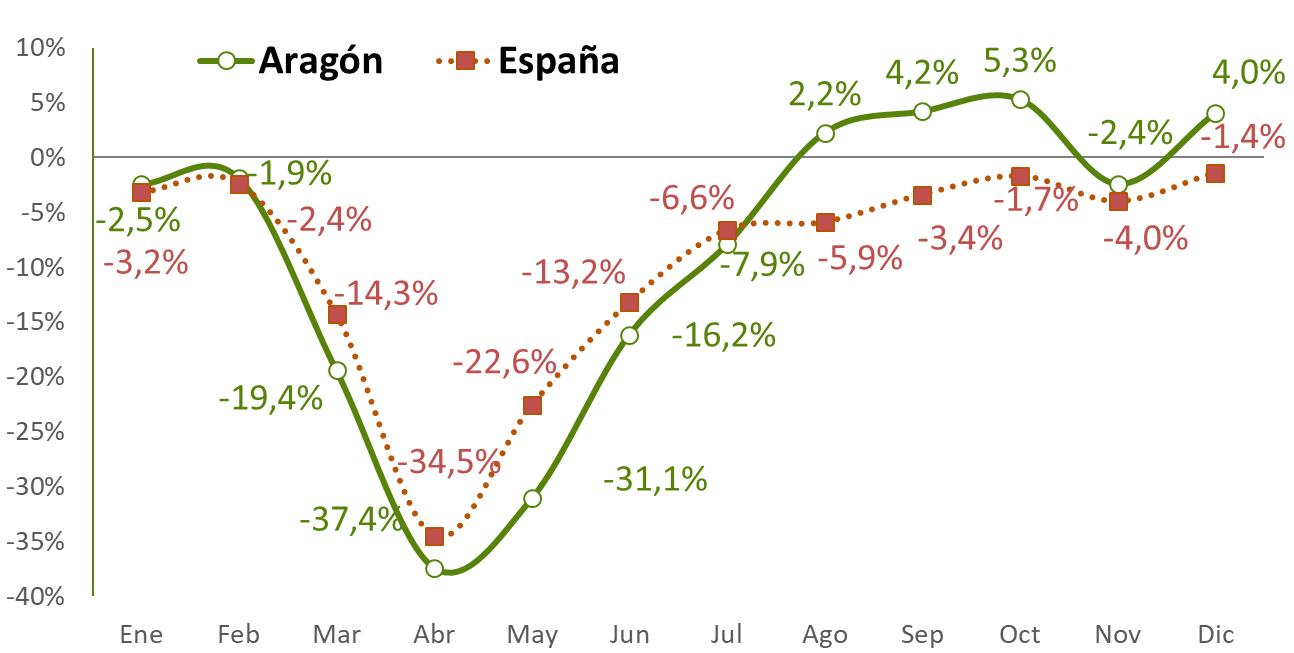 Unidad: Tasa de variación interanual (%) 		Fuente: INE e IAEST
Informe Aragón 2020
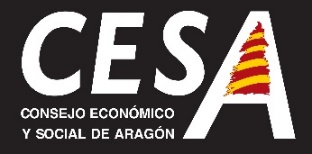 Sector construcción
Indicadores de actividad. Año 2020
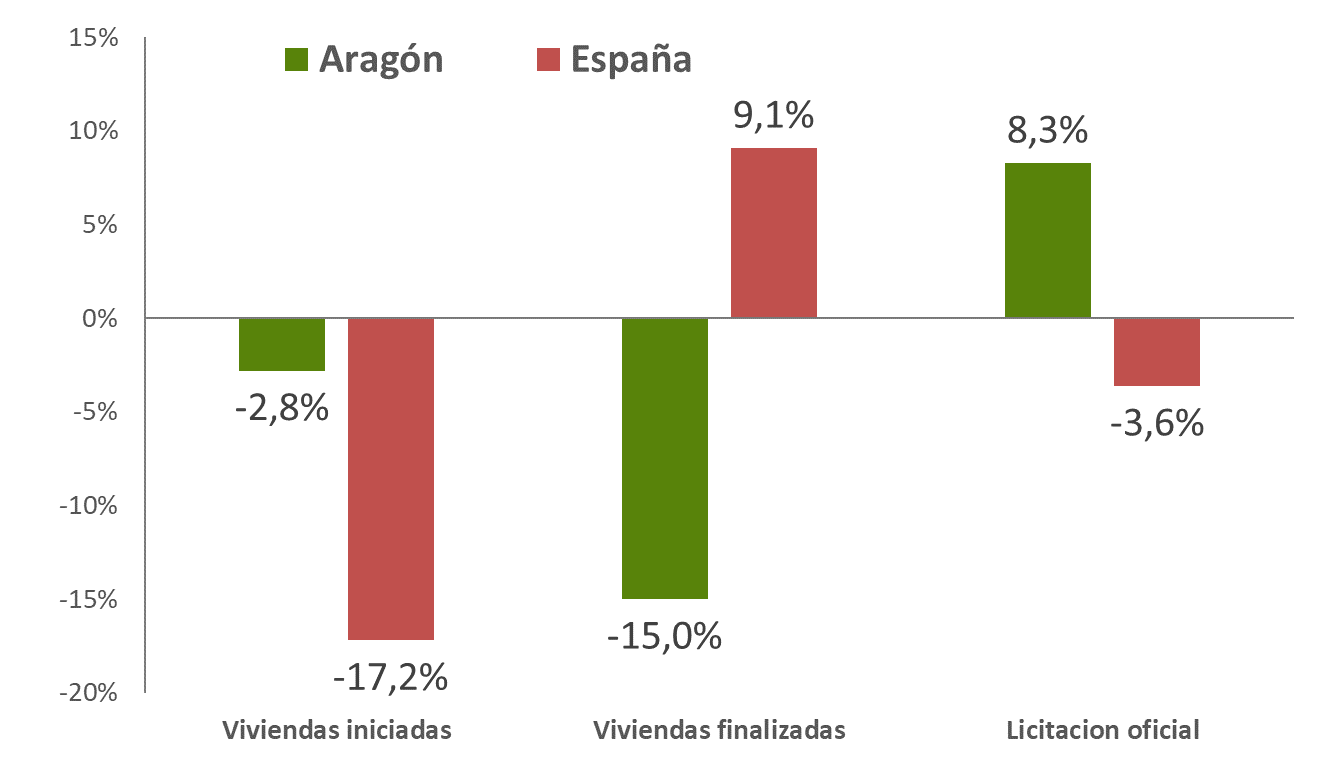 Unidad: Tasa de variación interanual (%) 	 Fuente: Ministerio de Transporte, Movilidad y Agenda Urbana
Informe Aragón 2020
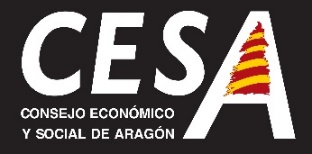 Sector Servicios
Cifra de negocios
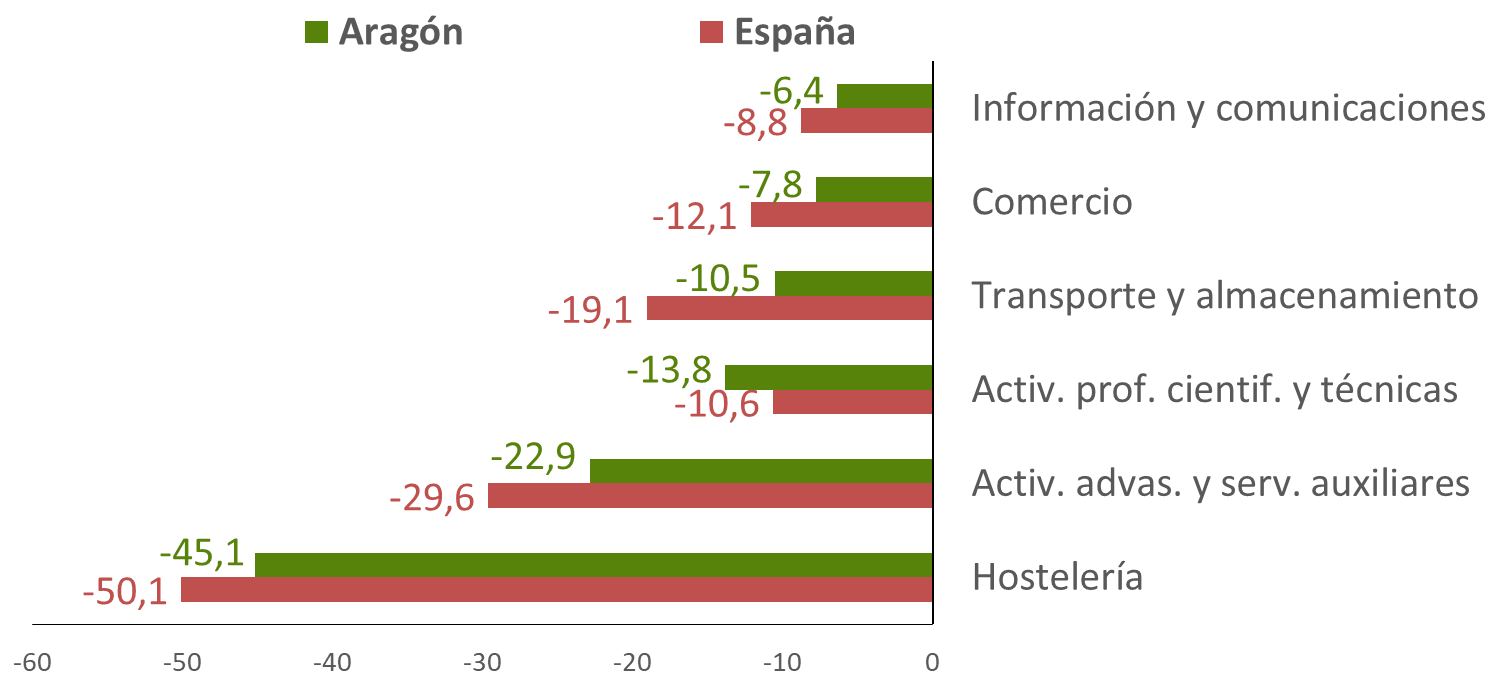 Unidad: Tasa de variación interanual (%)	 Fuente: INE
Informe Aragón 2020
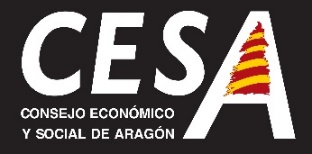 Camino de la recuperación
Informe Aragón 2020
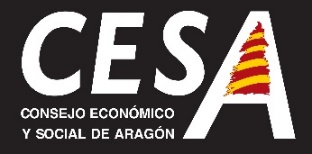 Camino de la recuperación
Informe Aragón 2020
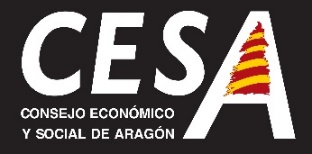 Camino de la recuperación
Informe Aragón 2020
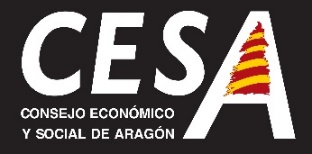 Camino de la recuperación
Informe Aragón 2020
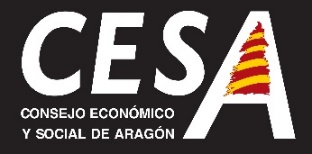 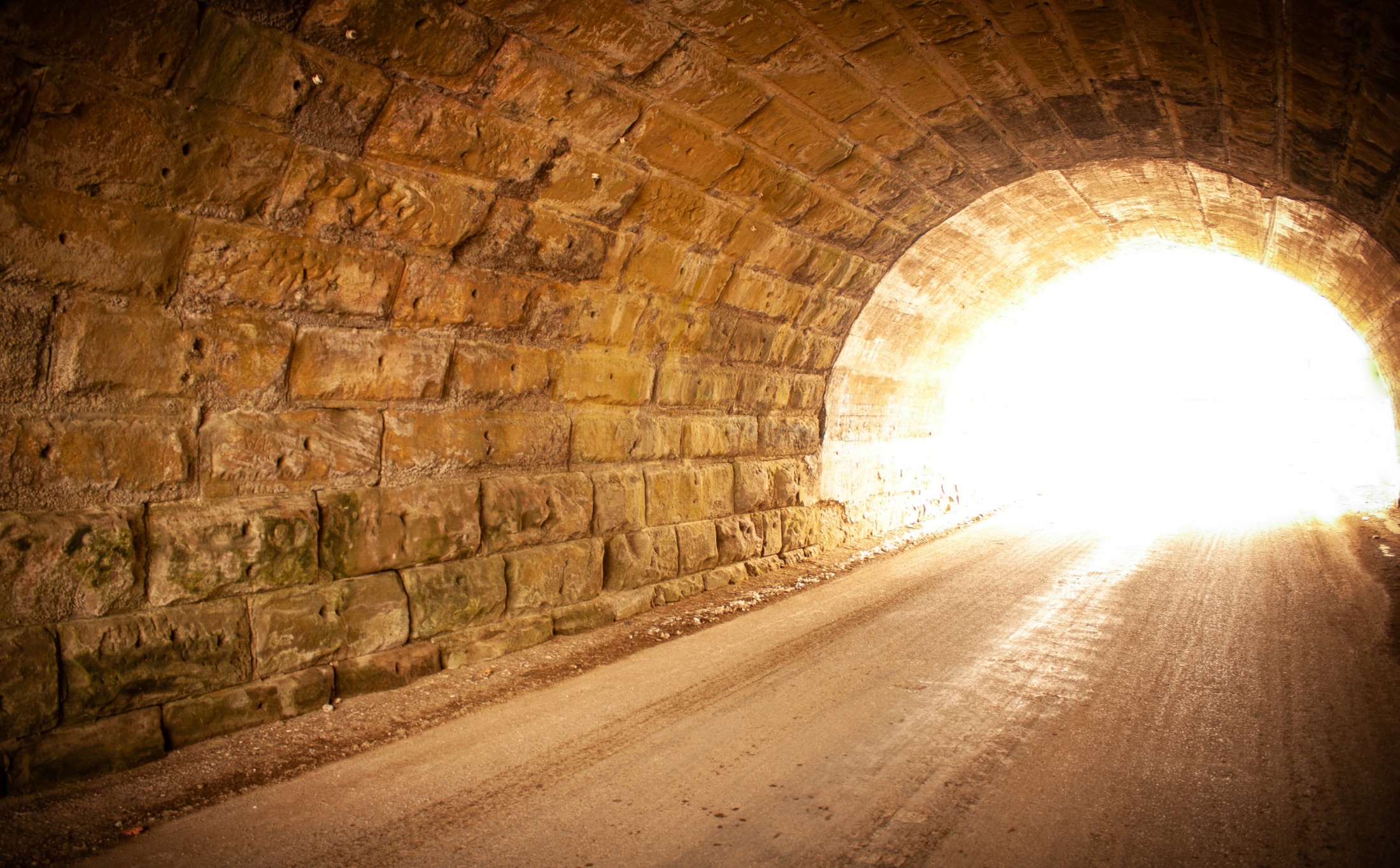 Situación socioeconómica de Aragón
10 de julio de 2020
Informe sobre la situación económica y social 
de Aragón en 2020
José Manuel Lasierra Esteban
Presidente del Consejo Económico y Social de Aragón
Evolución mercado laboral
Evolución del empleo 2019-2020. UE-27
Variación interanual actividad y ocupación. 2015-2020
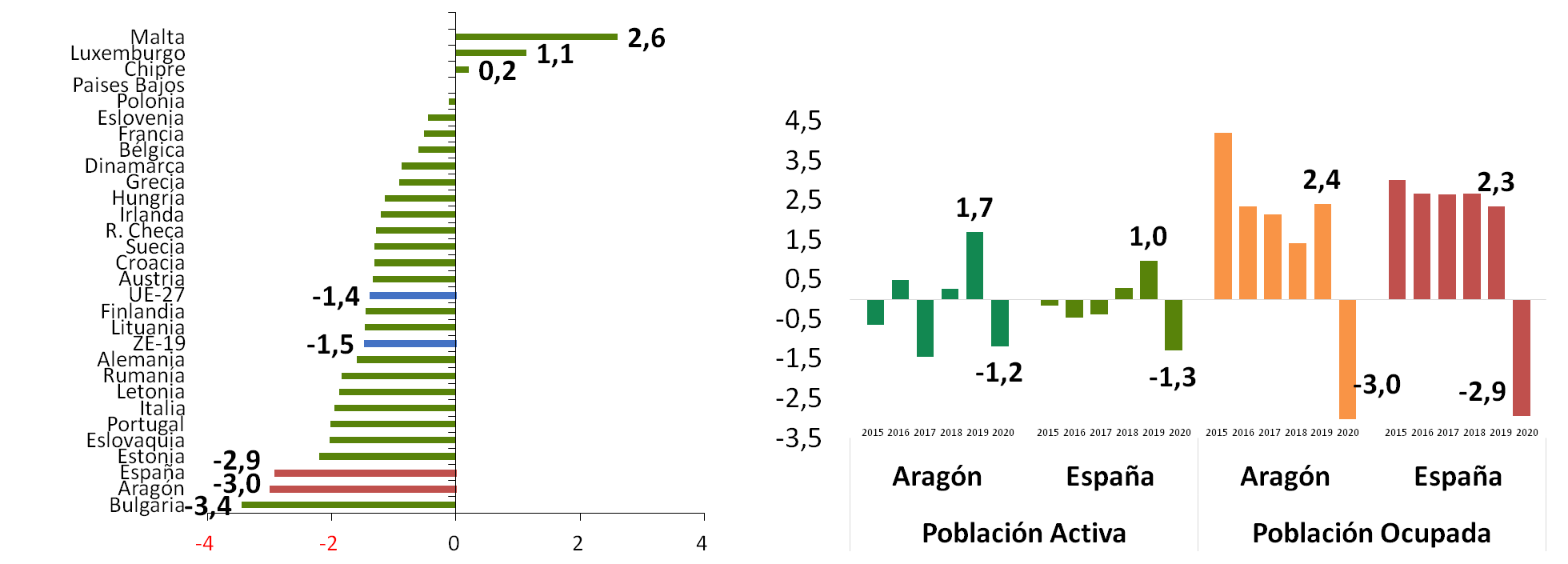 (Porcentaje) 	Fuente: EUROSTAT. INE
Informe Aragón 2020
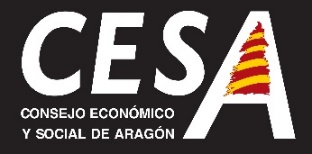 Evolución del mercado laboral
Tasa de paro. CCAA
Desempleo
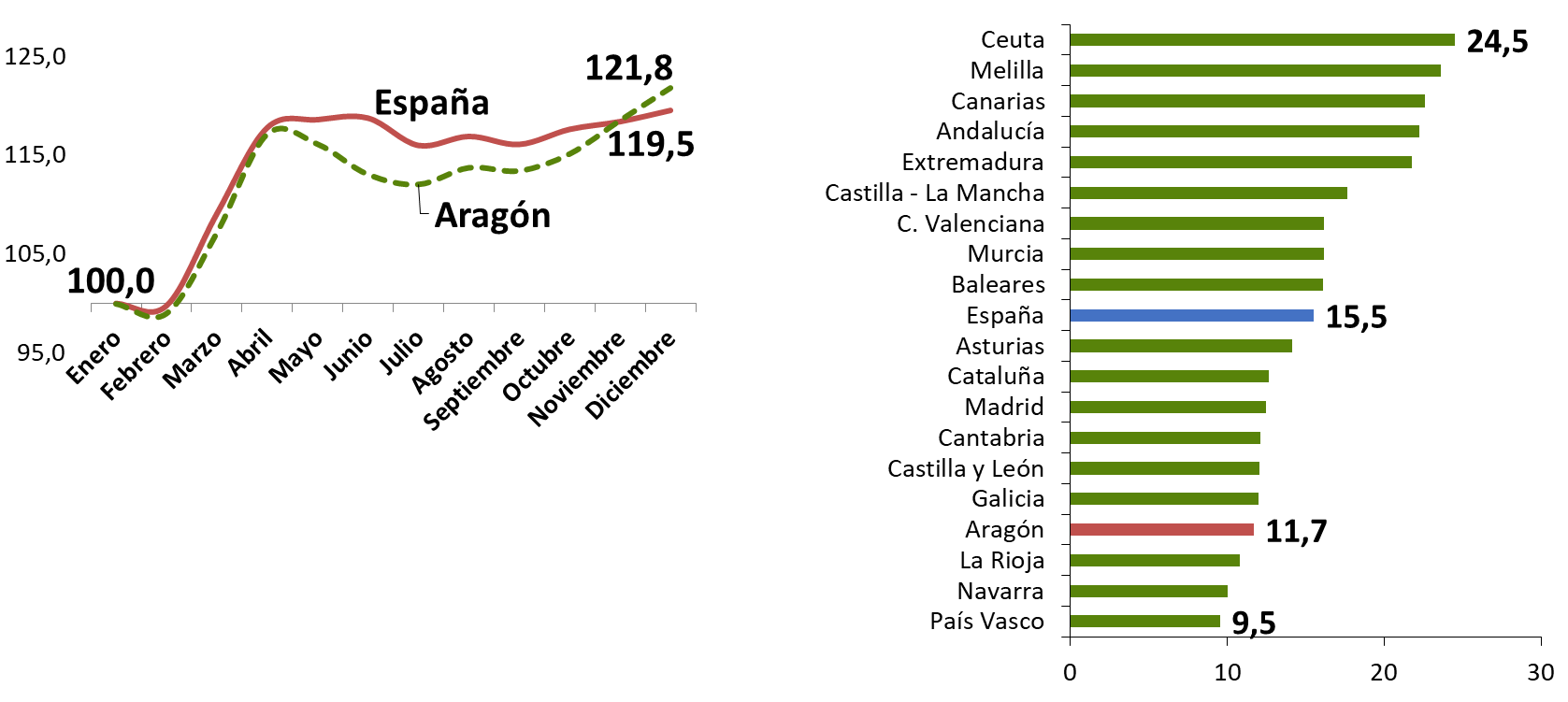 (Enero 2020=100) 	Fuente:  EPA
Informe Aragón 2020
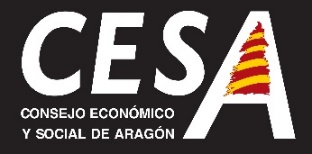 Evolución del mercado laboral
Trabajadores afiliados
Trabajadores ERTE
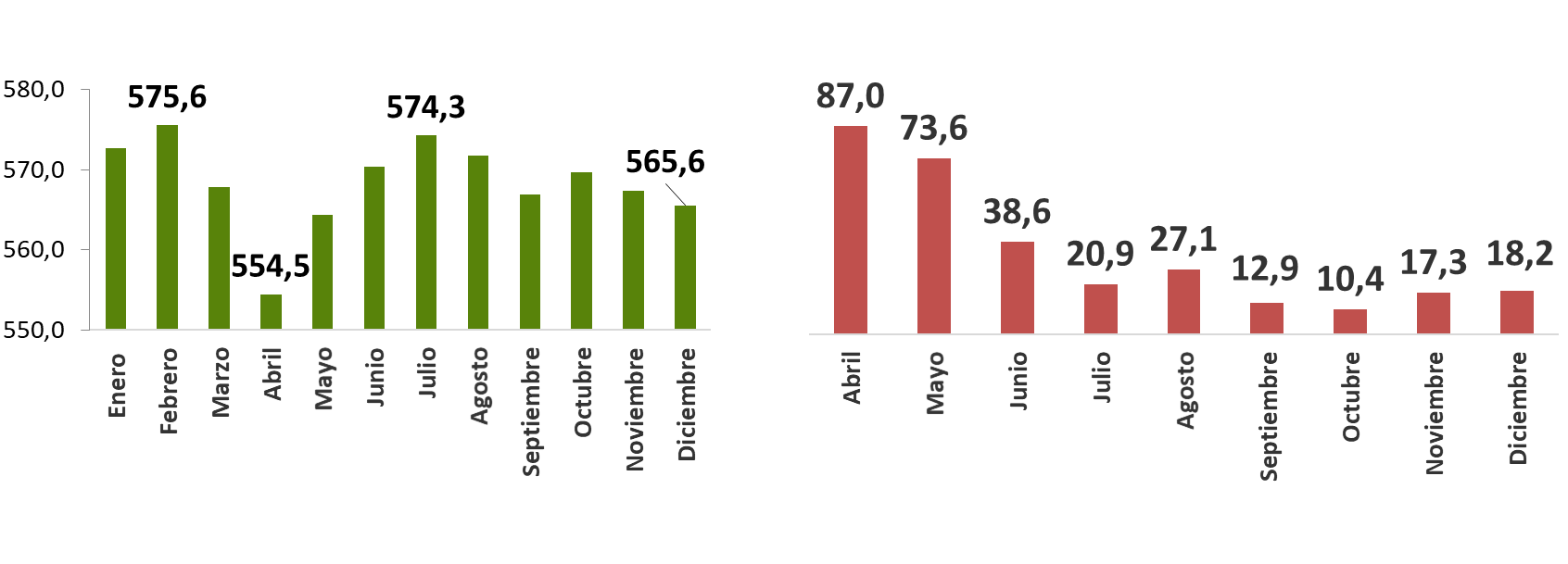 (Miles de personas) 	Fuente: Seguridad Social
Informe Aragón 2020
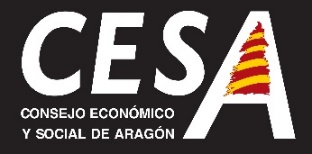 Evolución de las prestaciones de desempleo
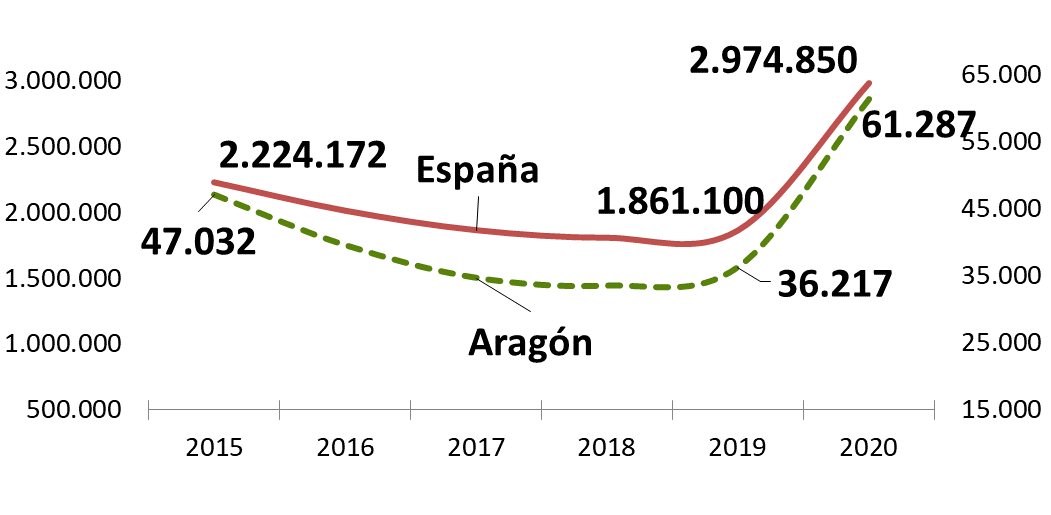 (Personas beneficiarias) 	Fuente: SEPE
Informe Aragón 2020
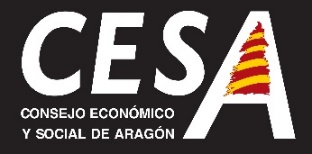 Situación de la población joven
Tasa de emancipación
Tasa de paro
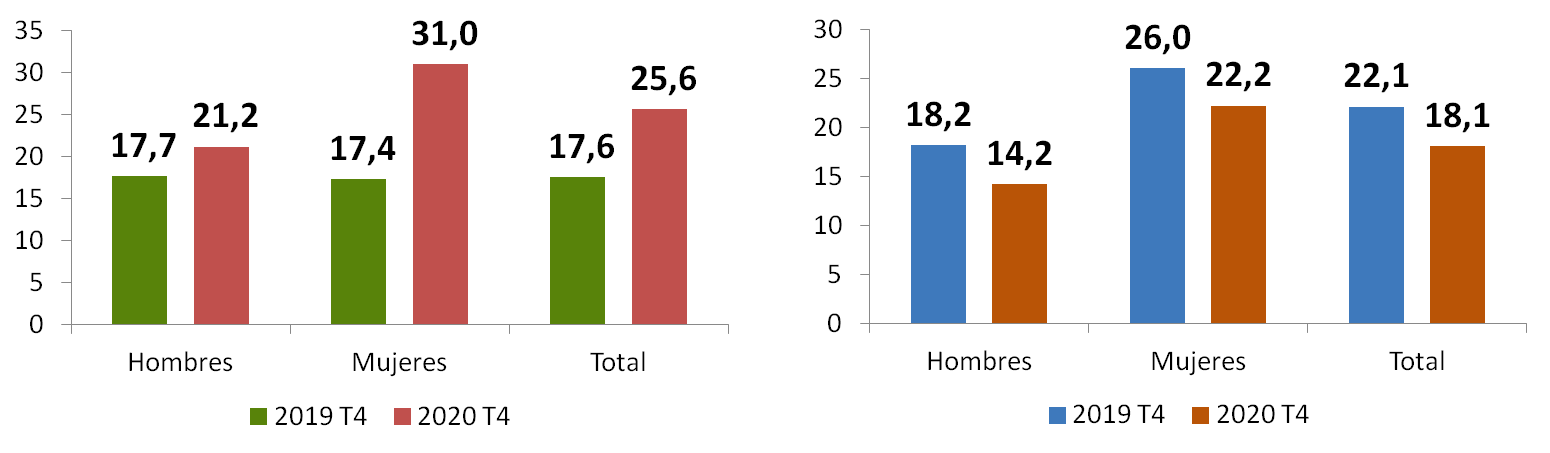 (Porcentaje. Jóvenes de 16 a 29 años)	Fuente: INE
Informe Aragón 2020
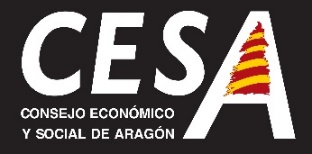 Indicadores demográficos
Evolución del padrón
Movimiento natural de la población
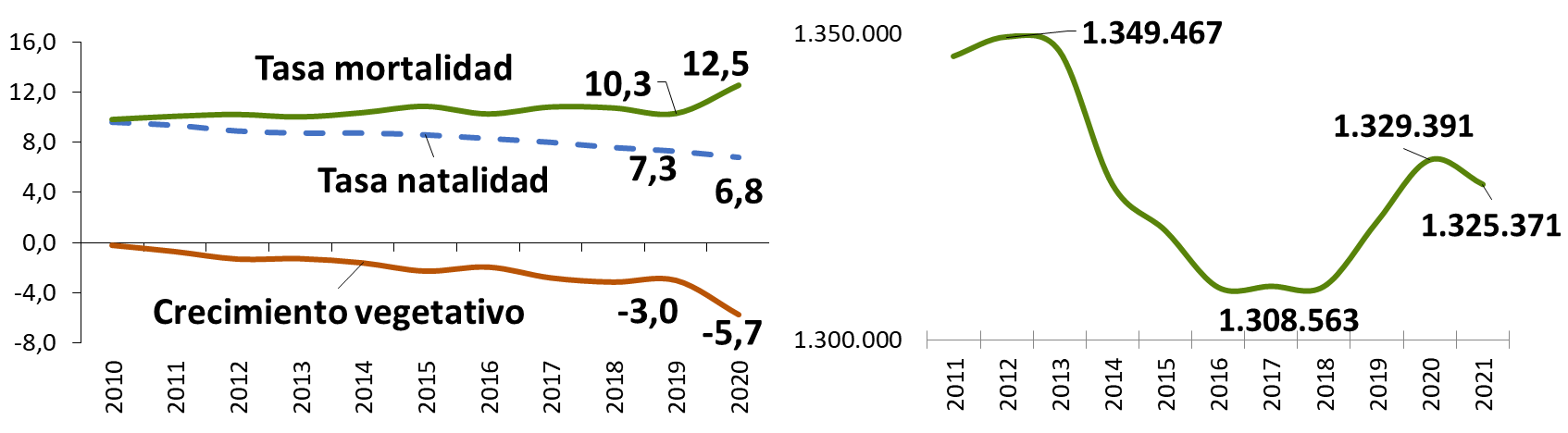 (1. Tasas por cada 1.000 habitantes. 2. Población a 1 de enero)	Fuente: INE
Informe Aragón 2020
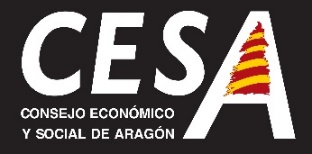 Indicadores de salud
Sobreenvejecimiento
Casos COVID-19 x 100.000
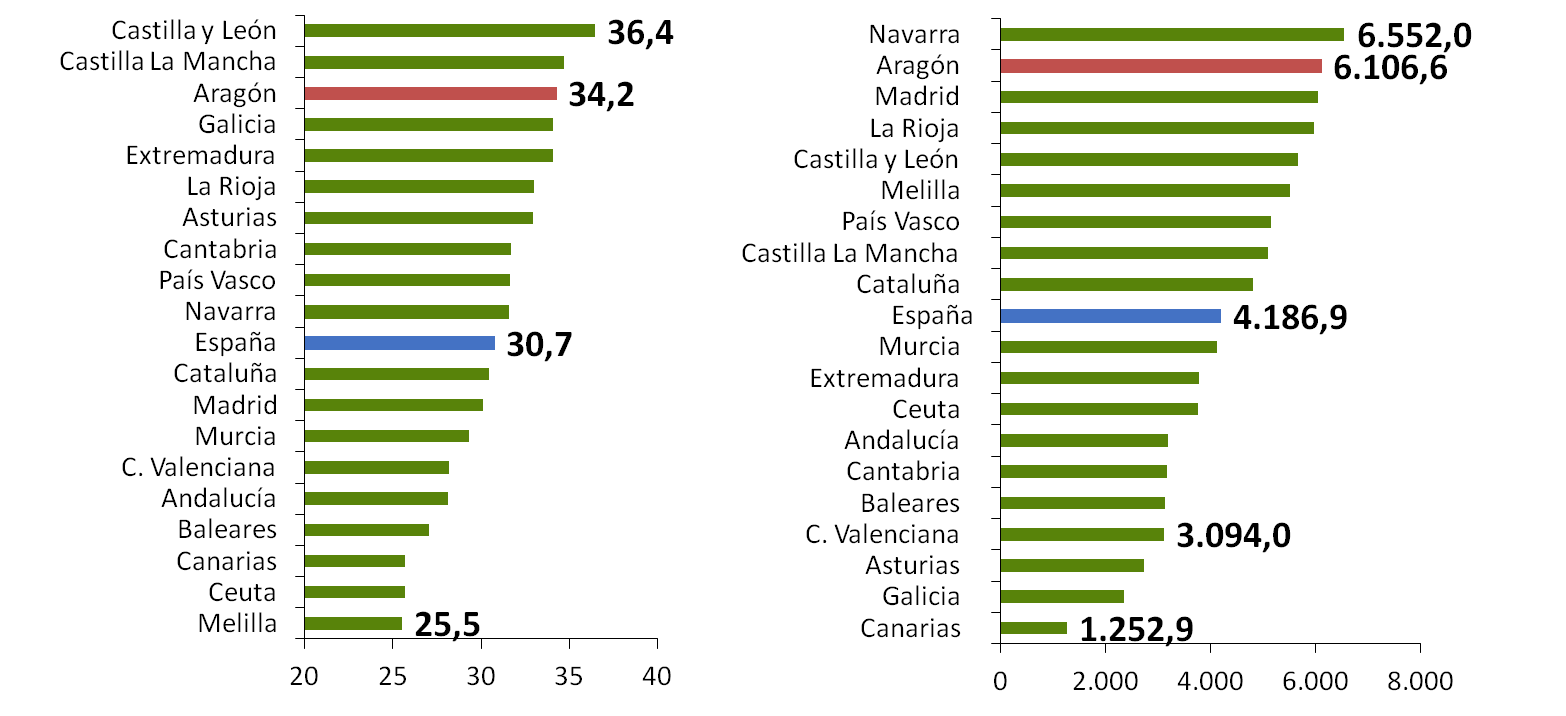 (1. Porcentaje mayores 80 respecto mayores 65. 2. Casos por 100.000 habitantes) 	Fuente: Ministerio de Sanidad. INE
Informe Aragón 2020
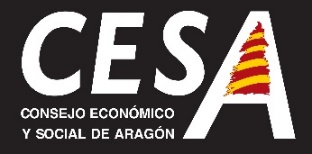 Indicadores de educación
Ni estudian ni trabajan
Nivel formación postobligatoria y superior de la población
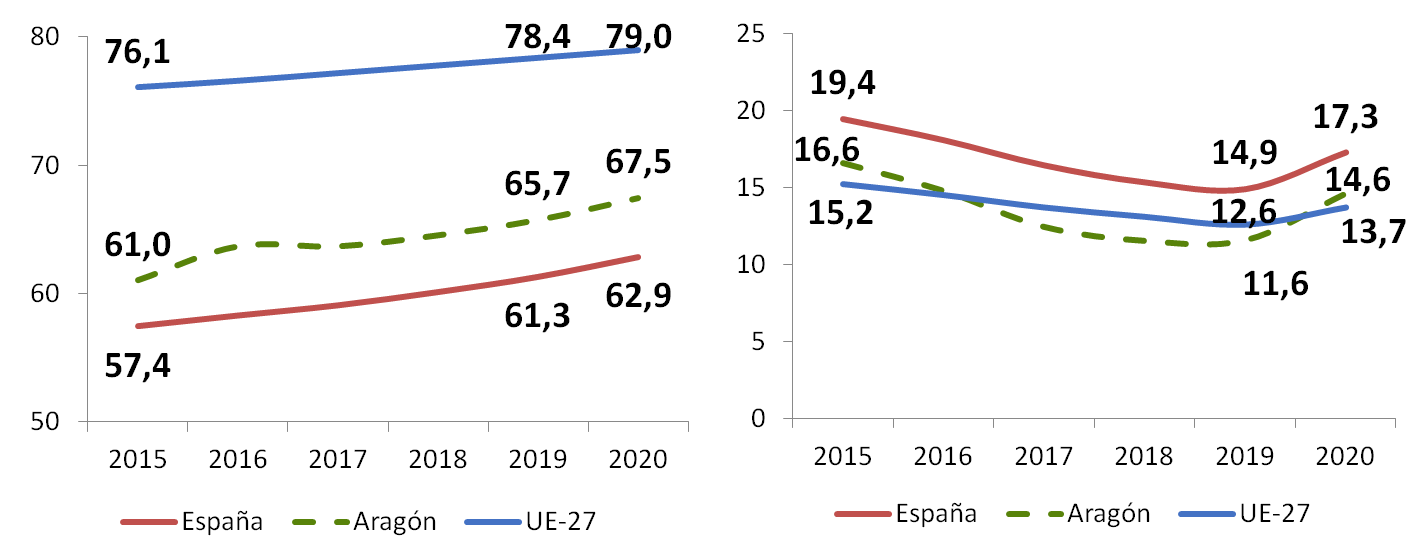 (Porcentaje.1. 25 a 64 años. 2. 15 a 29 años) 	             Fuente: Ministerio de Educación y F. Profesional. EUROSTAT
Informe Aragón 2020
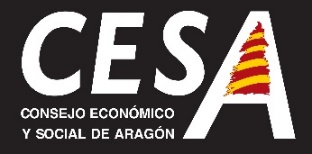 Indicadores de sostenibilidad ambiental
Evolución Emisiones GEI. Sector regulado
% Producción Renovables sobre el Consumo
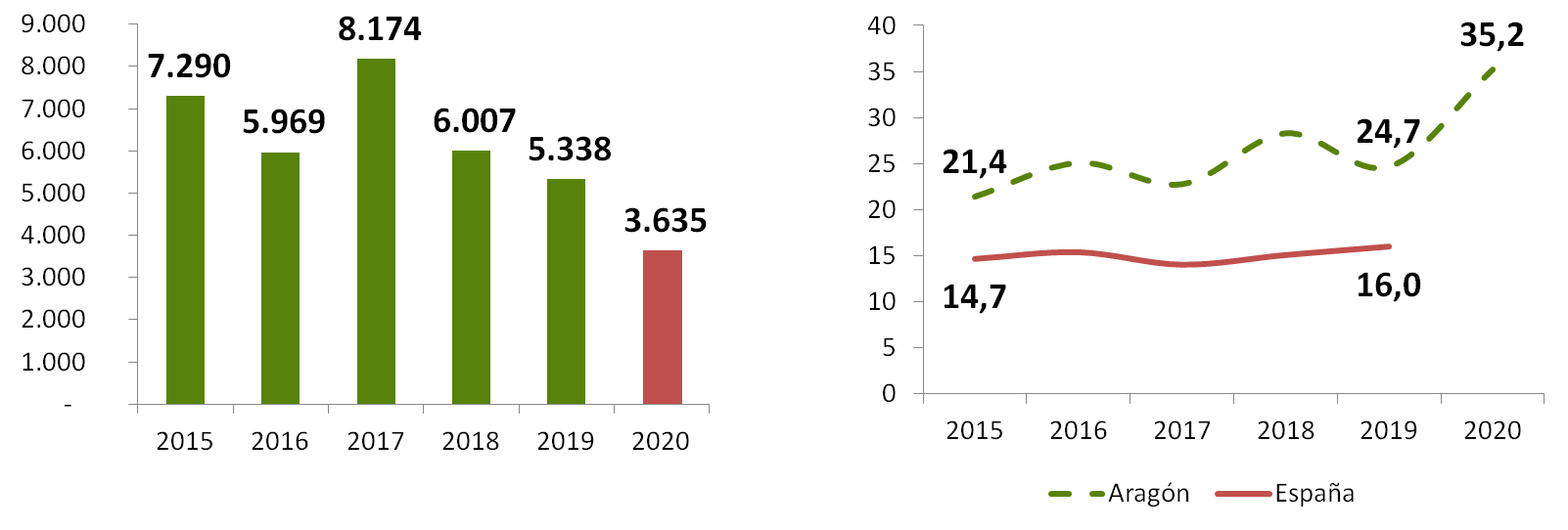 (1. Kt CO2 2. Porcentaje) 	Fuente: Gobierno de Aragón y Eurostat
Informe Aragón 2020
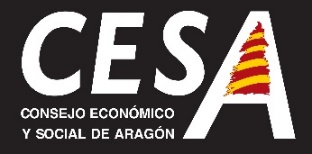 Indicadores de calidad de vida
Dificultad llegar a fin de mes
No permitirse vacaciones
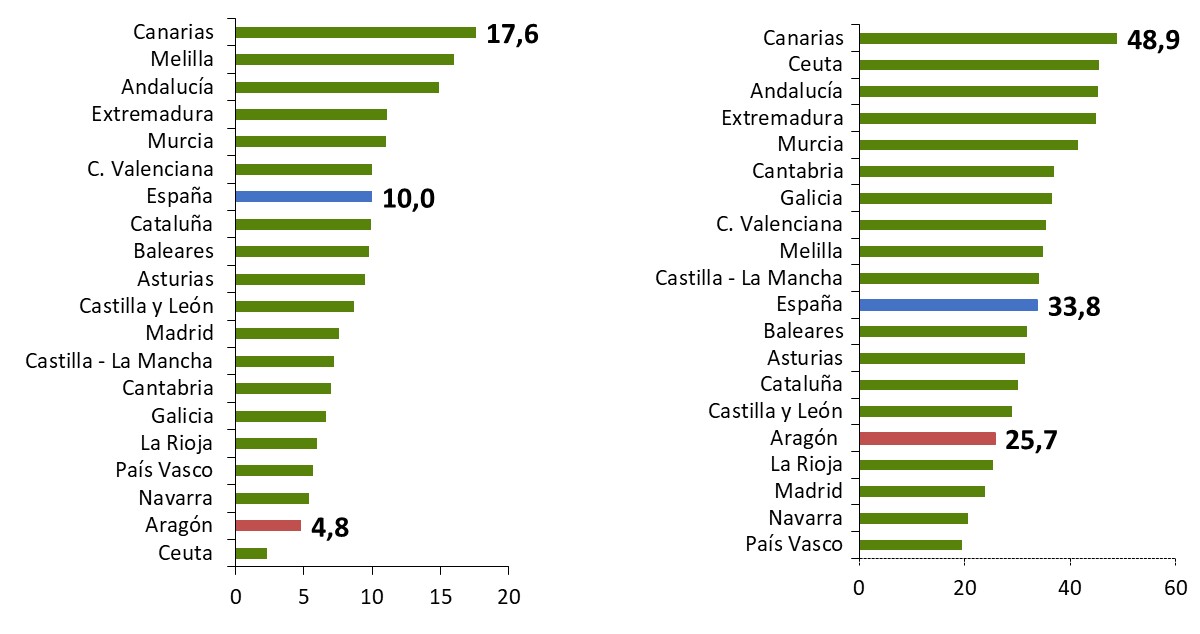 (1. % Hogares con mucha dificultad para llegar a fin de mes. 2. % Hogares no permitirse vacaciones + 1 semana al año) 	Fuente: ECV. INE
Informe Aragón 2020
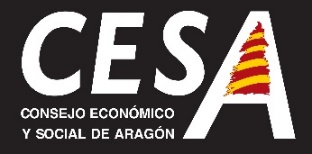